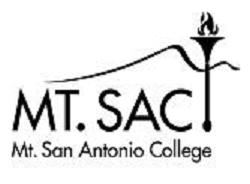 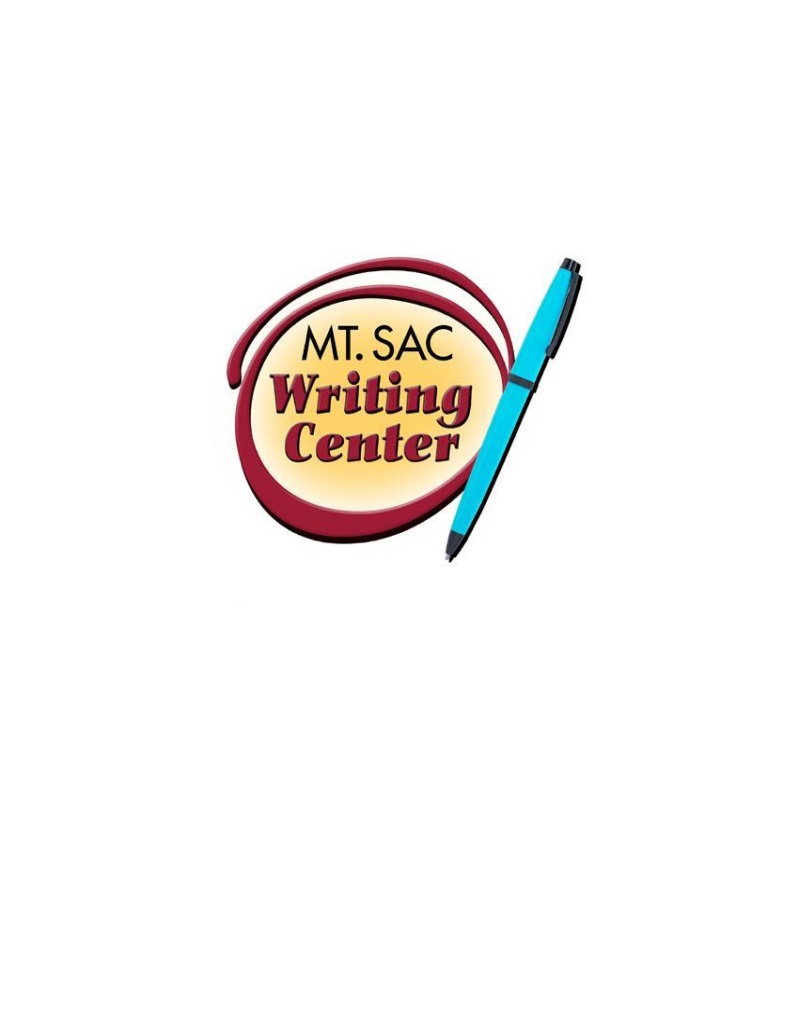 The A.W.E. Information
Workshop
purpose of the A.W.E. (Assessment of Written English)
The purpose of the A.W.E. is to place a student into the writing course where the student has the best chance of success.
Students do not pass or fail the A.W.E..
English Courses at Mt. SAC
Your AWE score determines where you begin the progression of English courses at Mt. SAC
AWE
ESL
LERN 81
AMLA 41W
ENGLISH 67
AMLA 42W
ENGLISH 68
AMLA 43W
ENGLISH 1A
ENGLISH 1B / ENGLISH 1C / LIT
How the A.W.E. works
The placement test generally takes place in the Assessment Center (Student Services Center)
A student can choose to use a computer (which has no spell or grammar check) or pen and paper  to write.
This is a 45-minute timed writing test. 
A student chooses one of the topic options given. 
A student completes the online Student Success Inventory.  The information on this survey can be used to place students in an appropriate class. Assessment Center
Two or more A.W.E. Readers will score the writing sample to determine a placement.
Placement results will be available in 24-72 hours at the Mt. SAC portal or at the Assessment Center.
Before the Day of Assessment
Read over the A.W.E. writing samples on the Assessment Center website.

Look at the criteria the readers use to score your writing

Do a timed writing practice at home and bring it in to a Writing Center tutor for revision. Practice prompts are also provided on the Assessment Center website.
criteria to determine placement:
Reader Compensation & Comprehensibility

Organization

Development

Reasoning & Ideas

Language
Preparing for the Assessment
Even though you only have 45 minutes to write, plan to spend one hour and a half total time at the test location so that you have enough time to find parking and test location (Bldg. 9B).
During Assessmentthings to avoid
Dictionaries, translators, and other outside resources are not allowed.

Please silence and put away all cell phones and other electronic devices.
During AssessmentManaging Your Time
Choosing a Topic
You will have a few questions to select from. Pick only one.

Select the topic that will allow you to give an example of your best writing.
[Speaker Notes: It may be difficult for some students to write on a personal topic. Several current prompts may cause a student to get emotional. We may suggest that the students avoid these particular topics.]
Choosing a Topic
Read the entire prompt and keep all the parts in mind as you write.
You will then have an opportunity to ask questions related to them. Your questions must be for clarification of topics only. 
You should read the prompt more than once and:
Underline key words
Circle unfamiliar vocabulary
Brainstorming and Organizing
You should write a thesis (main idea) that responds to the:
prompt (writing topic) 
previews your main points
Your piece of writing needs a strong topic and focus. Think about this in advance. 

You may use the scratch paper given to brainstorm or create an outline.

While there is no required length, you should write enough to address all points in the topic completely.
Writing andRevising
Make sure the writing:
Addresses all parts of the prompt 
Develops one main idea/thesis
Includes specific examples and details
Has a clear beginning and ending 
Demonstrates good critical thinking
Re-reading and Editing
Finally, read what you wrote.  Look for places 
that need punctuation
that are not clear 
that need more precise words

   Editing in all these areas can make a difference in being placed higher or lower.
English 1A Placement Sample
Many people play a sport.  You might have played soccer, tennis, basketball, or ping pong, informally with friends or formally as part of a team.  Discuss the positive effects this experience has had on your life. Focus on this sport’s lasting effects.
One Pattern to Guide You as you Write Your Composition
Introductory Paragraph
Hook to catch the reader’s attention
Main idea of paper
Narrative Paragraph(s)
Focus on key parts to your story that connect to the analysis
Present events in the order they occurred
Use evidence, examples, and/or details that appeal to the different senses (sight, sound, smell, taste, touch)
Analysis Paragraph(s)
Analyze the key events in the story as they relate to the prompt
Explain the significance of the story
“Circle back” to the hook to suggest significance of conclusion
Another Pattern You May Be Familiar with:The Basic Essay**
Introductory Paragraph
Hook to catch the reader’s attention
Main idea of paper
Body Paragraphs
Focus on one point per paragraph
Use evidence, examples, and/or details to support your points
Conclusion Paragraph
One sentence summary of thesis
Review of main points
“Circle back” to your hook to suggest significance of conclusion

**Please see the Writing Center MEAL handout and “The Five Paragraph Essay” for additional clarification.**
Composition Planning Tips
Use a hook to grab the reader’s attention in the introduction paragraph.  **
Write a main idea/thesis that previews your main points.  
	ex: Successful college students use time management
	strategies, attend classes regularly, and work diligently on 
	their assignments. 
Focus on writing topic sentences that generally cover the points in each body paragraph (if you have more than one).  **
Use transition words and phrases within and between the paragraph(s). ** 
Conclude your essay by referencing the hook and re-emphasizing the thesis/main idea. **

**Please see the Writing Center’s “Introductions,” “The Burger Approach,” “Transitions,” “Conclusions,” “Paragraphing: The MEAL Plan,” and “The Five Paragraph Essay” handouts for additional clarification.**
English 1A Placement Sample
Many people play a sport.  You might have played soccer, tennis, basketball, or ping pong, informally with friends or formally as part of a team.  Discuss the positive effects this experience has had on your life. Focus on this sport’s lasting effects.
English 1A Placement Response
At six years of age, ice hockey became my sport of focus. From skating lessons to shooting drills, passing drills to checking drills and learning the rules of the game, I worked extremely hard to accomplish my goal of becoming an all-around hockey player—pushing myself harder and harder every practice just so it paid off when I had that extra step to go around a defender and score the winning goal. Ice hockey has been a lot more than just a sport; it has helped me in life on many occasions such as when my mother passed away, when handed drugs I was smart enough to pass, or even after breaking up with a girl I really liked. Playing hockey has provided me with a team environment where I can set high standards and goals which I fully intend to meet. 
	In the case of my mom passing away, hockey gave me a place to go and have fun, talk to people, and even let some suppressed aggression out. If I ever felt depressed, the hockey rink was a perfect place because I had many friends there to have fun with. I could talk to other parents that were kind of like parents to me too. Out on the ice, taking out aggression was no issue since checking is a legal part of the game.
When the topic of drugs came to pass, there was no possible way because the goals I set for myself couldn't be accomplished if I weren't in the correct state of mind. Hockey is a very demanding sport physically and mentally so I needed to be on my toes at all times. Laziness and depression would just stand in my way of reaching those high standards and goals. Trying my best at all times got me into semi-pro leagues and I still continue on my dream to play professionally. 
	Break-ups were always a pain, especially if you are emotionally attached. This is where hockey again plays a huge part in my life to help me not think of that person and get over the situation that much quicker. Again, there is checking in ice hockey so any aggression that might have been felt was appropriately dealt with. Hockey provided a great learning and caring environment in which I could do my absolute best while getting over personal problems that I carried at the time.
	To conclude, hockey has provided a great learning and caring environment in which I could do my absolute best while getting over personal problems that I carried at the time.  Without this sport, I know that I would not be as physically and emotionally fit as I am today.
Analyzing the Essay
What is the main idea of this essay?

What do you notice about the organization?

What does the writer do to develop the ideas?

What do you notice about the language in this piece?

Are there any places where you had to guess what the writer meant? 

What does the writer do to demonstrate critical analysis?
Practice
What was the worst kind of work you ever did? This might have been anything:  a paying job, household or school-related chores, or volunteer work. Describe the work, explain why you found it unpleasant, and discuss ways that would have made it more satisfying.
[Speaker Notes: 15  Mins to write]
Analyzing your Response
What did you do first?
How did you organize your response?
Did you answer (or plan to) all parts of the prompt?
Do you have a clear main idea?
Have you supported it with specific examples?
How did you begin and end your writing?
Key Issues for Placement in AmLa Courses
Verb Forms
Subject-verb Agreement
Verb Tense Shift
Writing Center Resources
Directed Learning Activities
Tenses	
Adjective Clauses
Subject-Verb Agreement 

Workshops
Verbs Boot Camp
Writing Boot Camp
Articles
Computer Lab
FEG Interactive computer program in the lab
Writer’s Resources computer program in the lab

Tutoring
Key Issues for Placement in LERN and English 67 Courses
Verb Tense Shift
Fragments, Comma Splices, and Run-ons
Writing Center Resources
Directed Learning Activities
Paragraph Writing
Subject-Verb Agreement
Commas
Fragments
Comma Splices and Run-Ons  

Tutoring
Workshops
Developing your Sentence Style
Fixing Fragments, Run-Ons, and Comma Splices
Plan your Essay in Three Easy Steps
Keys to Better Paragraphs

Computer Lab
Writer’s Resources computer program in the lab
Key Issues for Placement in English 68 and 1a Courses
Level of Detail
Analysis
Writing Center Resources
Directed Learning Activities
Paragraph Writing 
Thesis Statements
Analytical and Persuasive Thesis Statements
Outlining the Essay   
Transitions


Tutoring
Computer Lab
Writer’s Resources computer program in the lab

Workshops
Plan your Essay in Three Easy Steps 
Easy Steps to a Great Thesis
Keys to Better Paragraphs
Plan of Action
What are three things you will do to prepare for the assessment?
Create specific goals
How will you accomplish these goals?
Do Your Best!
Show us everything you know about writing.
Mt. SAC wants to place you in an English course where you will be successful. 
You may wait three months to retake the test if you are not pleased with the results.
You can do it!
Questions and Survey
Before leaving, please take a moment to fill out the Writing Center Workshop survey.
It is located under “Favorites” on your Internet toolbar.
The workshop is titled “AWE Workshop.”

Don’t forget to take any helpful handouts on your way out!
Helpful Resources
Assessment Center Office: Student Services Center • (909) 594-5611, ext.4265 • Office Hours: 8 a.m. - 7 p.m. Mon. - Thu. / 8 a.m. - 4:30 p.m. Fri. 
Mt. SAC’s Assessment Center Website http://www.mtsac.edu/assessment/
Mt. SAC’s Writing Center Website http://www.mtsac.edu/writingcenter/
Mt. SAC’s Language Learning Center (Bldg. 6, rm. 264) http://www.mtsac.edu/instruction/continuinged/noncredit/esl/learning_resources/language_learning_center.html
Learning Assistance Center Lab (Bldg. 6) http://lac.mtsac.edu
Websites for Grammar and Writing
http://grammar.ccc.commnet.edu/grammar/
http://owl.english.purdue.edu/owl/
http://grammarbook.com/
http://chompchomp.com/menu.htm
http://grammar.quickanddirtytips.com/
http://minnesota.publicradio.org/radio/podcasts/grammar_grater/
http://www.dartmouth.edu/~writing/materials/student/humanities/write.shtml
http://www.suu.edu/hss/english/writingcenter/tipsheets.html
http://writing.colostate.edu/guides/
http://leo.stcloudstate.edu/catalogue.html
Websites for non-native English Writers
Grammar
http://www.englishclub.com/grammar/	
http://www.englishpage.com/verbpage/verbtenseintro.html
http://web2.uvcs.uvic.ca/courses/elc/studyzone/200/grammar/
http://www.manythings.org/rs/  
http://www.bbc.co.uk/worldservice/learningenglish/grammar/grammar_challenge/index.shtml
http://www.englishpractice.com/ 
http://a4esl.org/q/h/
http://www.chompchomp.com/menu.htm  
 
Writing
http://www.paragraphpunch.com/
http://owl.english.purdue.edu/
The A.W.E. Information  Workshop is supported by:
The Mt. SAC Assessment Center
The Mt. SAC Writing Center
A.W.E. Facilitators from AMLA and English Depts.
The Mt. SAC Matriculation & Assessment Committee
Mt. SAC High School Outreach
Title V Grant